Operating System
What is Operating System
OS is system software, which may be viewed as collection of software consisting of procedures for operating the computer.

It provides an environment for execution of programs (application software). 

It’s an interface between user & computer.
User / Programmer
Operating System
Computer Machine (Hardware)
Machine Language                (Low Level Language)
Human Understandable Language (High Level Language)
Types of OS
Multiprogramming OS

Multitasking/Multiprocessing

Multiuser OS

Time Sharing OS

Real Time OS

Distributed OS
A Second Classification
This Classification is based on the type of interface Operating System provides for the user to work in.

Character User Interface (CUI)
		The User has to type the commands on the 	command prompt to get the work completed.
		Ex. DOS, UNIX.
Graphical User Interface (GUI)
		The User need not type any commands. He/She 	just point and clicks on the desired Icon to get the 	work done.
		Ex. Windows (9X, XP, NT, 2000), Linux.
Functions of OS
File Management

Memory Management

Process Management

Device Management
Types of Processing
Serial Processing
			The job is processed at the time when   			it is submitted.

Batch Processing 
			The similar jobs are bunched together and 		are kept for processing at an later time.
MS-DOS Overview
MS-DOS is an acronym for MicroSoft Disk Operating System 

It is a CUI based operating system.

It provides user with a command prompt (generally called as C:\) where various command could be typed.

When one operates in the DOS environment, one interacts with the command interpreter, which interprets the commands given by user.

It provides an environment for execution of various application programs like MS-Word, MODBANKER, ISBS etc.
What is Command
It is a string of characters which tells the computer what to do.

When one types commands to a computer, one is conversing with the operating system's command interpreter. 

For example, to copy a file called file.txt from the 3-1/2" floppy drive to the hard drive, one could type
	
		C:\> copy a:\file.txt c:\ 

	The word "copy" is a DOS command which causes files to be copied from one location to another
Entering the DOS Environment
If the OS is DOS then the system will directly show prompt (C:\>)

If the OS is windows one must either terminate the Windows environment, or open a DOS shell within the Windows environment.

	Ist Method: Terminating Windows Environment
		
		Select “Restart in MS-DOS Mode” from Shut Down in  Start Menu.

	IInd Method: Opening DOS Shell in Windows
		
		Select Start>Programs>Accessories>Command Prompt  (XP)
		Start>Programs>Accessories>MS-DOS Prompt (98)
Files and Directory
Files
A file is a collection of Records.
It is the smallest unit of File System (Storage) in a computer.
Any document created using computer is a file. This document could either be a letter, any excel sheet, any image or even a database.

Directory
A collection of files is directory (in DOS) or folder (in Windows)
It is analogous to the Office Folder which contains various documents. 
A directory/folder eases the management of related files/ documents,  like the various circulars related to personnel could be placed in a directory called “personnel” and all the circulars related to loans could be placed in a directory called “loans”.
Filenames in DOS?
The filename in DOS have the following format. 
		<name>.<ext>

It has two parts the name and the extension.

The name could be of 8 characters and the extension of 3 characters.

The filename can contain alphabets and numbers. It cannot contain any special character other than underscore (_) and also no spaces.
Organization of files in DOS
The DOS file system is a hierarchical file system. 

Files are collected into directories, and directories may contain both files and other directories. 

There is always a directory which is not contained by any other, called the root which is represented by the backslash '\' character.
Organization of files in DOS (Contd.)
Concept of Path: Every file can be specified by enumerating all of the directories between the root and it, separated by the backslash '\' character, and appending the file name to the end.

The drive which contains the root is specified at the head of the path, separated from the root by a colon (':') 

The hard drive is most commonly known as the C: drive, and the floppy drives are usually called A:(3-1/2 inch) and B: (5-1/4 inch).
Organization of files in DOS (Contd.)
/
circulars
loans
personnel
officer.txt
new.dat
january
february
retire.txt
abc.txt
rest.txt
Figure : Hierarchical Structure of Files
Some DOS Commands
dir: Listing of all the directories.
		C:\> dir 

cls: Clears the screen.
		C:\> cls

copy con: Creates a file.
		C:\> copy con <filename> 
		< Write your Contents Here>
		Press Ctrl-Z (^Z) to finish writing.

	Ex:	C:\> copy con test.dat
		Lets Make UCO a top class Bank.
		Ctrl-Z (^Z) 
		1 file(s) copied.  (A Message will be shown on the system)
	
		This will create a file named test.dat having some data.
Some DOS Commands (Contd.)
edit: Edits a file.

	C:\> edit <filename>
	This will open a editor window where the contents of file can be seen. These contents could also be edited here and on saving, the contents of file will change.


type: Displays the content of a file.
	
	C:\> type <filename>
	This will display the contents of file on the computer. The contents of file could only be viewed but could not be changed, as in the case of edit.
Some DOS Commands (Contd.)
md: Make Directory.
	
	C:\> md (directory name>
	This will create a directory with the specified name.

cd: Change Directory.

	C:\> cd (directory name>
	This will change the directory from current directory to the specified directory.

rd: Remove Directory.
	
	C:\> rd (directory name>
	If the directory is needed to be removed permanently from the computer, use this command. For this command to be executed it is necessary that the directory should be empty and user should be on a directory above it.
Some DOS Commands (Contd.)
copy: Copies a file.
	
	C:\> copy <source> <destination>
	
	This will copy the file from the source location to the specified destination. The command creates a copy of the file on the destination i.e. the file would be found on both the location.

move: Moves a file.
	
	C:\> move <source> <destination>
	
	This will move the file from the source location to the specified destination. The file from the source location would be removed and would be moved to the destination.
Some DOS Commands (Contd.)
ren: Renames a file.
	C:\> ren <old filename> <new filename>
	This will change the name (rename) of the file to a new name as specified.

del: Deletes a file.
	C:\> del <filename>
	This will delete the file permanently from the system.
Overview of Windows
Windows is an GUI based operating system.

It is also developed by Microsoft Corporation, which is headed by Mr. Bill Gates.

Over the years the Microsoft have evolved various versions of Windows. Win95, Win98, Win2000, Win ME, Win NT, Win XP.

It gives user a handy environment where he doesn’t have to remember and learn the syntaxes of various commands as is the case in DOS.

The user can just point and click on the Icons provided to him on the screen.
Folders and Documents
Folders are a way to organize your documents within drives in Windows as are the directories in DOS.

A document is each thing that you create on a computer.  A document can be made using any type of software.
[Speaker Notes: Now click on the folder “From your Teacher”
Then click on the Document “Welcome to Class”
Explain the software program that was used to create this document.]
UNIX
UNIX was originally developed in 1969 by Thomson and Ritchie of the Computer Science Research Group at Bell Laboratories. UNIX has gone through many versions since then. It has been a popular operating system among computer programmers and computer scientists.
UNIX is a multiuser, multiprocessing, portable operating system.

It is designed to facilitate programming, text processing and communication
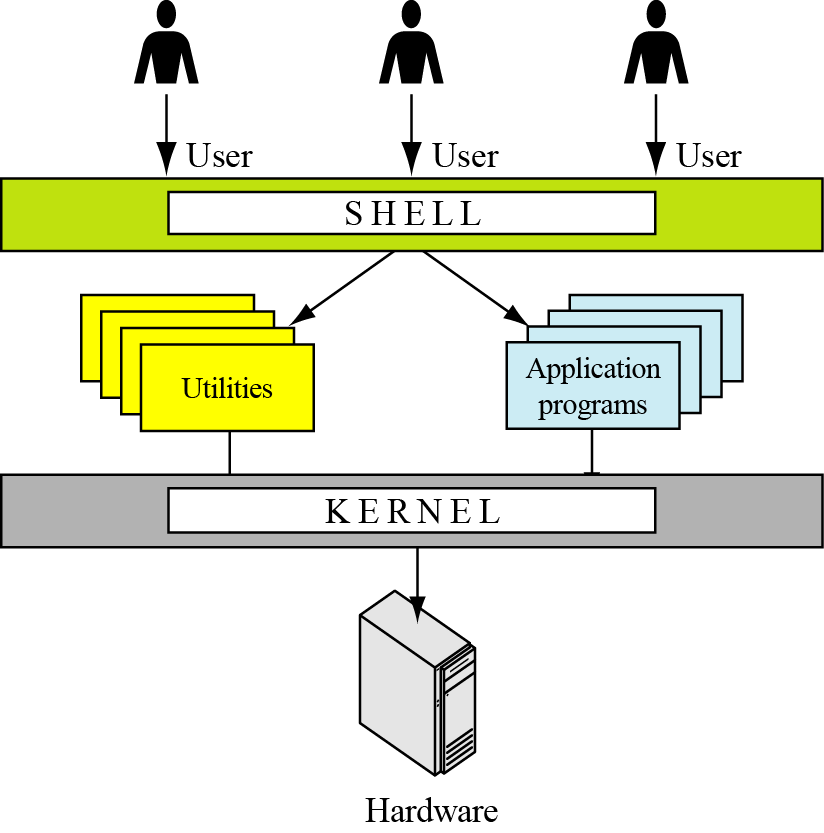 Figure: Components of the UNIX operating system
Linux
In 1991, Linus Torvalds, a Finish student at the University of Helsinki at the time, developed a new operating system that is known today as Linux. The initial kernel, which was similar to a small subset of UNIX, has grown into a full-scale operating system today. The Linux 2.0 kernel, released in 1997, was accepted as a commercial operating system: it has all features traditionally attributed to UNIX.
Windows NT/2000/XP
In the late 1980s Microsoft, under the leadership of Dave Cutler, started development of a new single-user operating system to replace MS-DOS (Microsoft Disk Operating System). Windows NT (NT standing for New Technology) was the result. Several versions of Windows NT followed and the name was changed to Windows 2000. Windows XP (XP stands for eXPerience) was released in 2001. We refer to all of these versions as Windows NT or just NT.